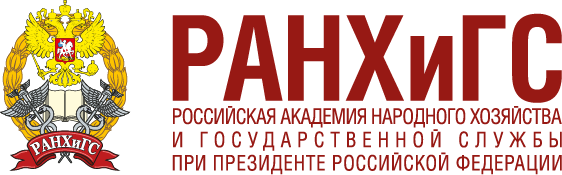 МАГИСТРАТУРА
38.04.09
ГОСУДАРСТВЕННЫЙ АУДИТ

МАГИСТЕРСКАЯ ПРОГРАММА
«АУДИТ И КОНТРОЛЬ ГОСУДАРСТВЕННЫХ И МУНИЦИПАЛЬНЫХ ФИАНСОВ»
ВЫПУСКАЮЩАЯ КАФЕДРА – 
КАФЕДРА НАЛОГООБЛОЖЕНИЯ, УЧЁТА И ЭКОНОМИЧЕСКОЙ БЕЗОПАСНОСТИ
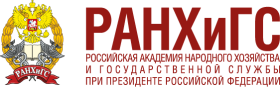 МАГИСТЕРСКАЯ ПРОГРАММА 
«АУДИТ И КОНТРОЛЬ ГОСУДАРСТВЕННЫХ И МУНИЦИПАЛЬНЫХ ФИНАНСОВ»
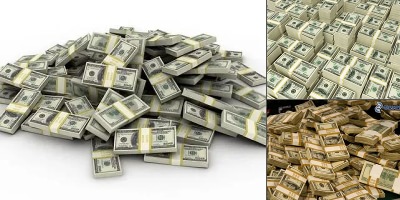 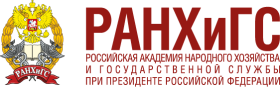 Выпускники магистратуры будут изучать
Проведение экспертно-аналитических мероприятий
Организацию и проведение контрольно-надзорных мероприятий
Противодействие незаконным финансовым операциям
Формирование бюджетов различных уровней и государственных внебюджетных фондов
Оптимизацию налогообложения, порядок исчисления и исполнения налоговых обязательств 
Налоговые системы России и зарубежных стран
Деятельность коммерческих и некоммерческих, кредитно-финансовых и страховых организаций и др.
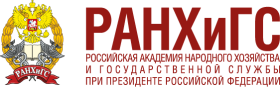 ОСНОВНЫЕ ДИСЦИПЛИНЫ СПЕЦИАЛЬНОСТИ
Современные проблемы государственного аудита
Стандарты государственного финансового контроля и аудита
Контроль и ревизия
Финансовый учёт и анализ
Ведомственный аудит
Методика проведения экспертно-аналитических мероприятий в государственном аудите
Актуальные вопросы налогообложения и налогового контроля
Международные стандарты финансовой и бухгалтерской отчетности
Государственный аудит в сфере государственно-частного партнерства
Государственный аудит организации и проведения закупок для государственных и муниципальных нужд
Бюджетный учёт
Инвестиционный анализ
Финансовый менеджмент
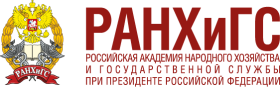 ПРОХОЖДЕНИЕ ПРАКТИК
Обучающиеся в магистратуре ГОСУДАРСТВЕННЫЙ АУДИТ проходят все виды практик в следующих органах государственной и муниципальной власти, организациях:
Контрольно-счетная палата Новосибирской области
Контрольно-счетная палата г.Новосибирска
Аудиторские компании
Министерство финансов Новосибирской области
Правительство Новосибирской области
Органы Федерального казначейства
Финансовые, налоговые и правоохранительные органы
Финансово-кредитные и страховые организации
Коммерческие и некоммерческие организации, фонды
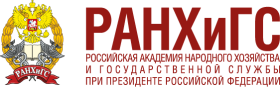 ТРУДОУСТРОЙСТВО ВЫПУСКНИКОВ МАГИСТРАТУРЫ ГОСУДАРСТВЕННЫЙ АУДИТ
Контрольно-счетная палата Новосибирской области
Контрольно-счетная палата г.Новосибирска
Аудиторские компании
Контрольно-надзорные органы
Органы государственной и муниципальной власти
Финансовые и налоговые органы
Кредитно-финансовые и страховые организации
Государственные и муниципальные унитарные предприятия
Коммерческие и некоммерческие организации, фонды
Создание и ведение собственного бизнеса
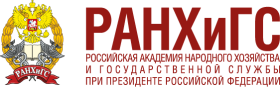 КОНКУРЕНТНЫЕ ПРЕИМУЩЕСТВА МАГИСТРАТУРЫ ГОСУДАРСТВЕННЫЙ АУДИТ
Престижная работа на государственной и муниципальной службе, аудиторских компаниях
Карьерный рост, высокая востребованность выпускников магистратуры на рынке труда
Высокий уровень подготовки
Участие специалистов-практиков в образовательном процессе
Возможность дальнейшего обучения в аспирантуре
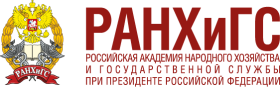 Наши специалисты могут занимать должности:
Аудитор
Экономист
Специалист по бюджету
Финансовый и налоговый консультант
Финансовый и налоговый аналитик
Государственный налоговый инспектор
Бухгалтер
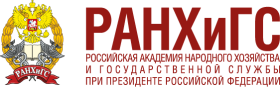 ПРОФЕССОРСКО-ПРЕПОДАВАТЕЛЬСКИЙ СОСТАВ 
КАФЕДРЫ НАЛОГООБЛОЖЕНИЯ, УЧЁТА И ЭКОНОМИЧЕСКОЙ БЕЗОПАСНОСТИ
БОЛЕЕ 70 ПРОЦЕНТОВ ПРЕПОДАВАТЕЛЕЙ КАФЕДРЫ НАЛОГООБЛОЖЕНИЯ, УЧЁТА И ЭКОНОМИЧЕСКОЙ БЕЗОПАСНОСТИ ИМЕЮТ УЧЁНЫЕ СТЕПЕНИ КАНДИДАТА И ДОКТОРА НАУК, ОСТАЛЬНЫЕ – СПЕЦИАЛИСТЫ-ПРАКТИКИ
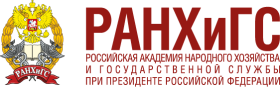 Кафедра налогообложения, учёта и экономической безопасности
Заведующий кафедрой – Шумяцкий Роман Иванович

Кабинет 334,  телефон: +7(383)373-12-31
Электронная почта: kaf-nalog@siu.ranepa.ru
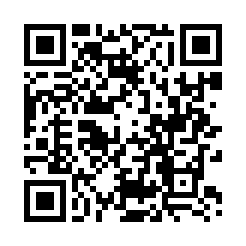 ПРИХОДИТЕ К НАМ УЧИТЬСЯ !!!

МЫ ГОТОВИМ СПЕЦИАЛИСТОВ
НА ВСЕ СЛУЧАИ ЖИЗНИ!
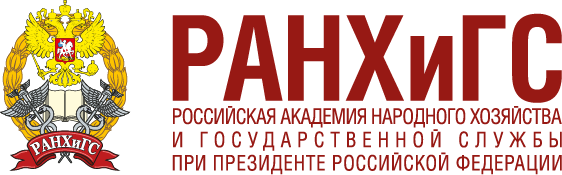 Благодарю за внимание!